CANADÁ
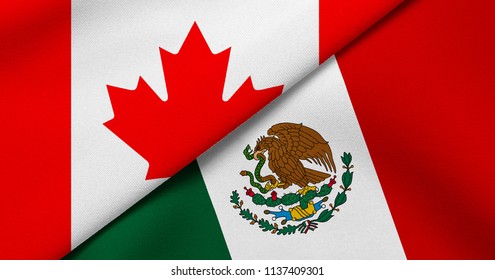 Octubre 2021
1
Equivalencia en el Sistema de inspección de carnes
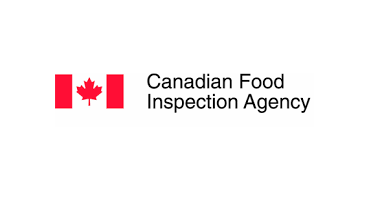 Agencia Canadiense de Inspección de Carnes, siglas en inglés (CFIA) – Autoridad sanitaria

Reconoce como equivalente el Sistema de inspección de carnes de México, para las especies aviar, bovina, porcina. 

* Actualmente SENASICA se encuentra trabajando con CFIA en el proceso de equivalencia del Sistema de inspección de carnes de las especies ovina y caprina.
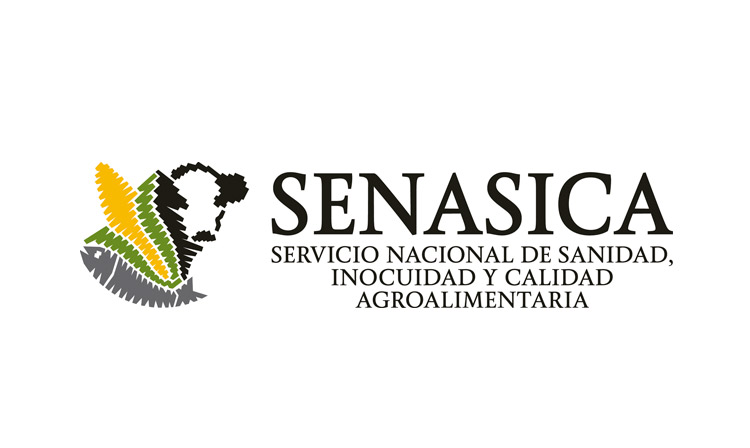 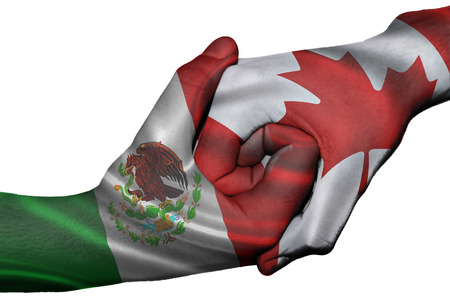 2
Especies y procesos elegibles para exportar
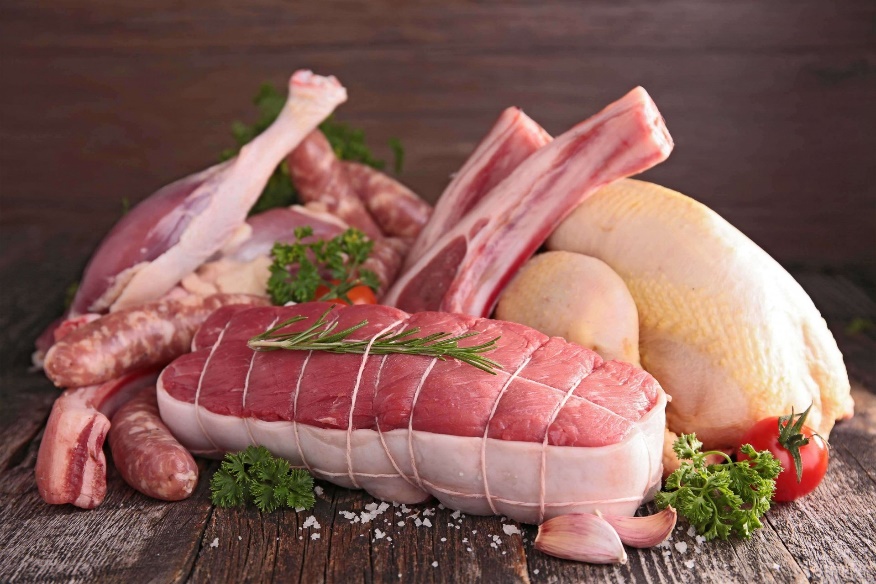 3
Materia prima cárnica de importación
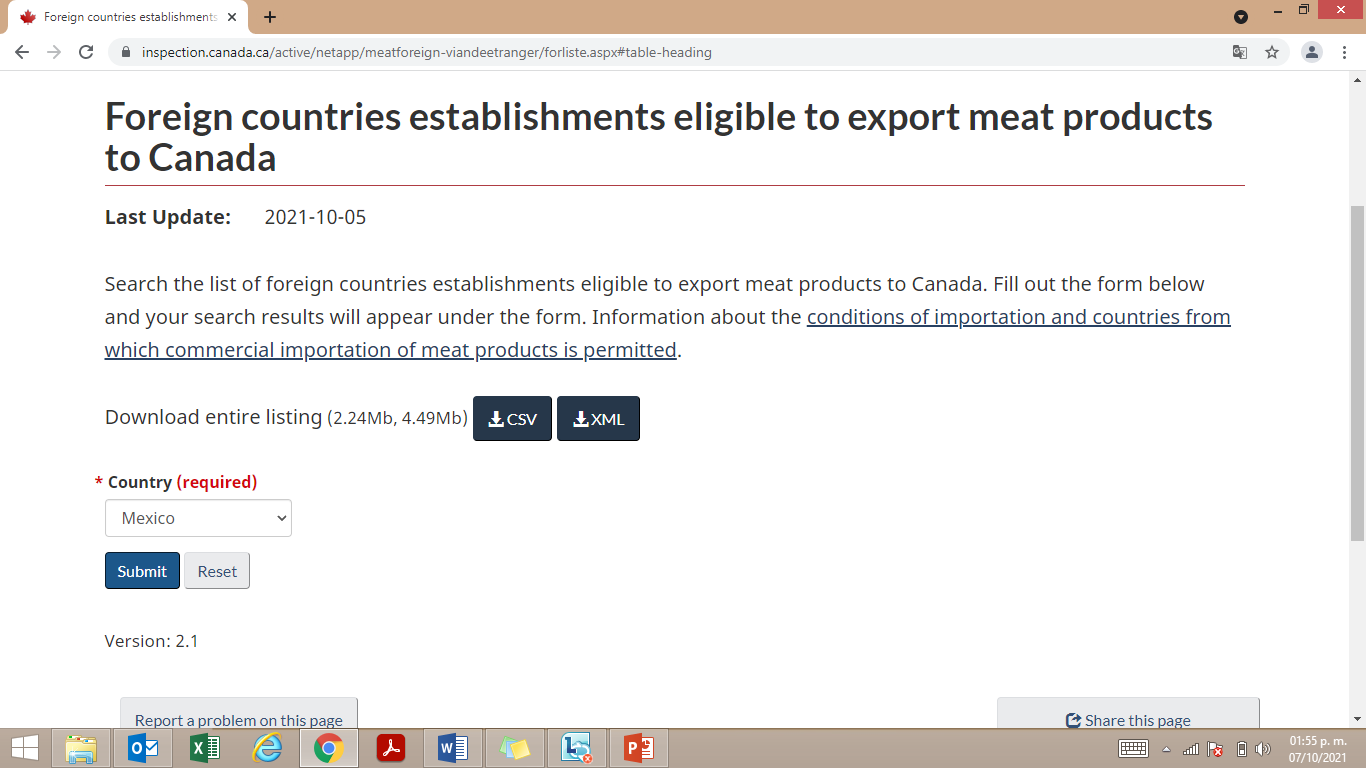 Autorizadas por CFIA, y SENASICA

Página de Canadá
https://inspection.canada.ca/active/netapp/meatforeign-viandeetranger/forliste.aspx#table-heading
4
Materia prima cárnica de importación
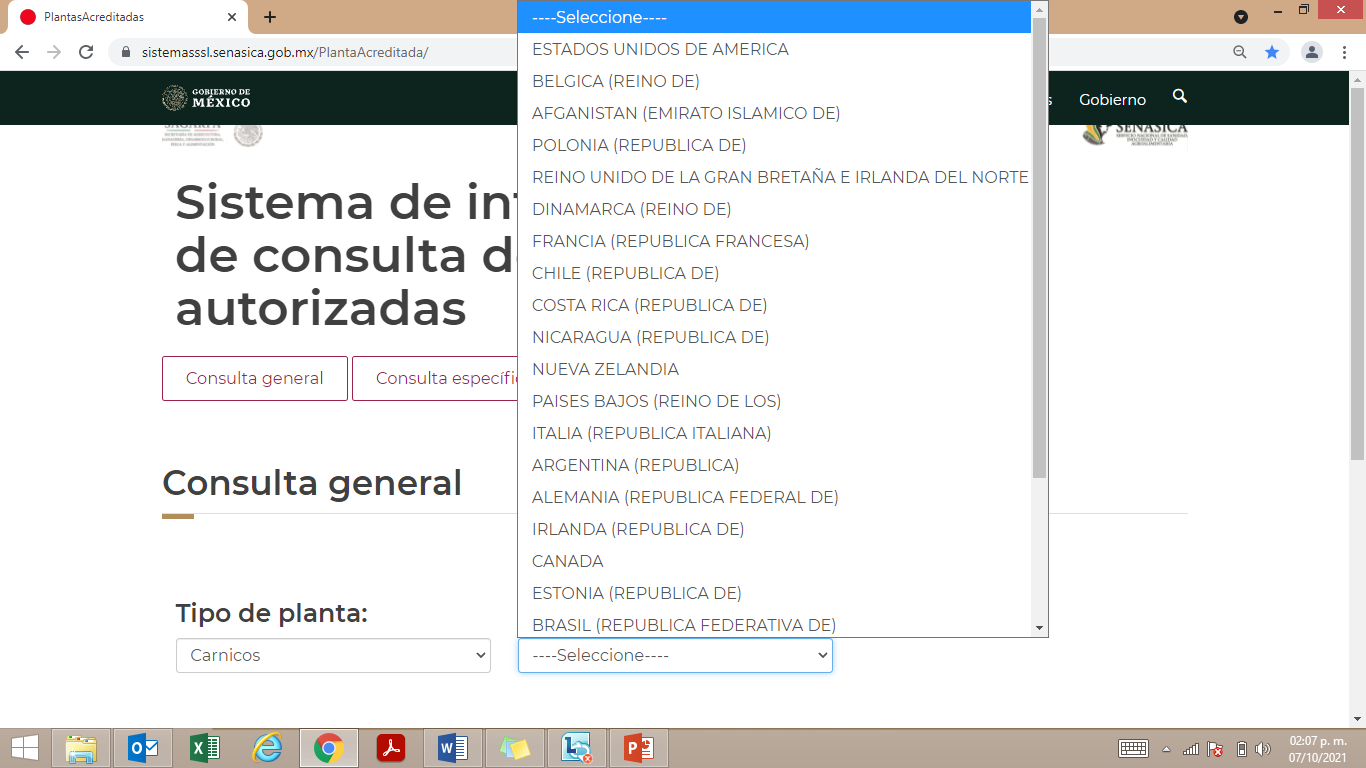 SENASICA en la página: 

Sistema de información de consulta de plantas autorizadas 

https://sistemasssl.senasica.gob.mx/PlantaAcreditada/
5
Proceso de autorización de exportación
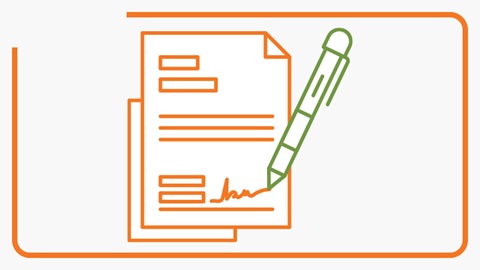 6
Proceso de autorización de exportación
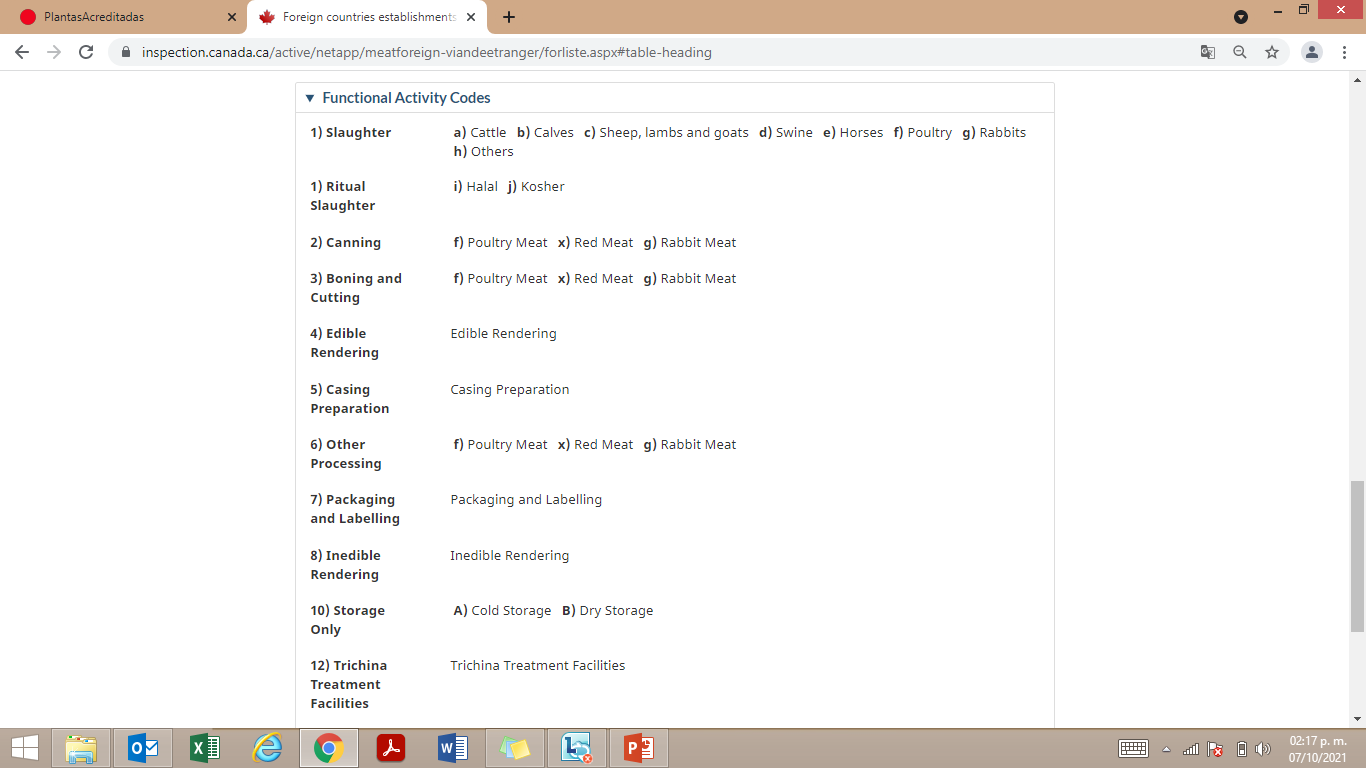 1. Solicitud.
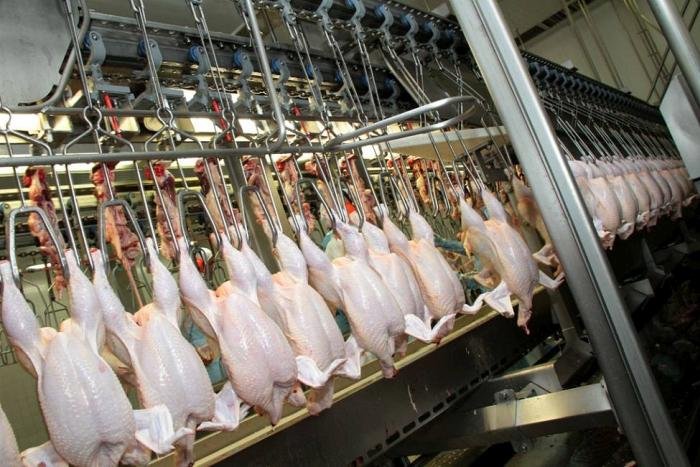 Mencionar especies y procesos considerando Código de Actividad Funcional.

Ejemplo:

Sacrificio Kosher de   bovinos y terneros = 1j, a y b.
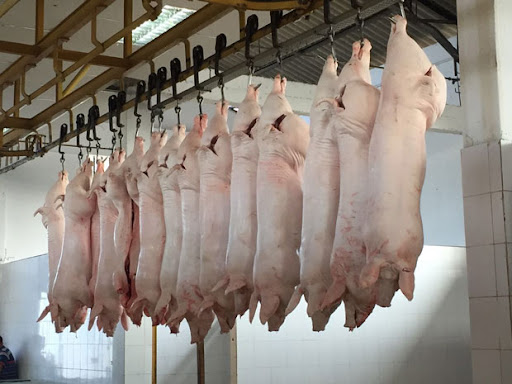 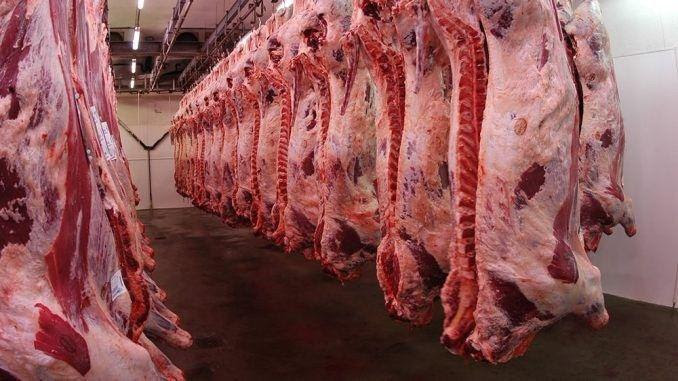 7
Proceso de autorización de exportación
2. Evaluación documental.
Plan HACCP.

POES: áreas, equipos y utensilios (ampliaciones).

Programa de muestreo microbiológico.

MP para carne molida cruda, se analiza para detectar la presencia de E. coli O157:H7.
Procedimiento “Medidas de control de Escherichia coli O157:H7/NM en productos de carne cruda”.
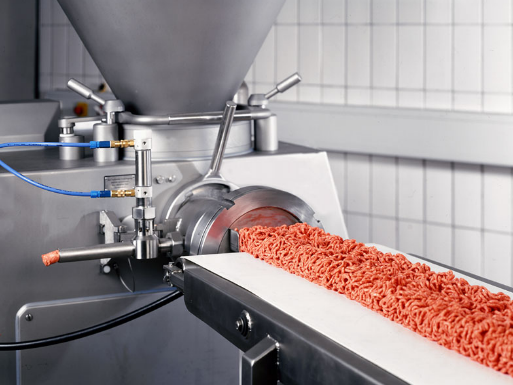 8
Proceso de autorización de exportación
3. Evaluación en sitio – instalaciones y procesos.
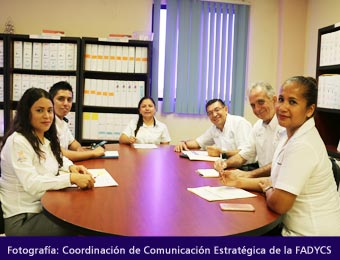 Ley Federal de Sanidad Animal y su Reglamento.
NOM-008-Z00-1994.
NOM-009-Z00-1994.
NOM-033-SAG/ZOO-2014.

Normatividad de Canadá.
Procedimiento y programa de monitoreo medicamentos veterinarios; especificando los medicamentos prohibidos.
Procedimiento y programa de monitoreo microbiológico – E. coli O157:H7.
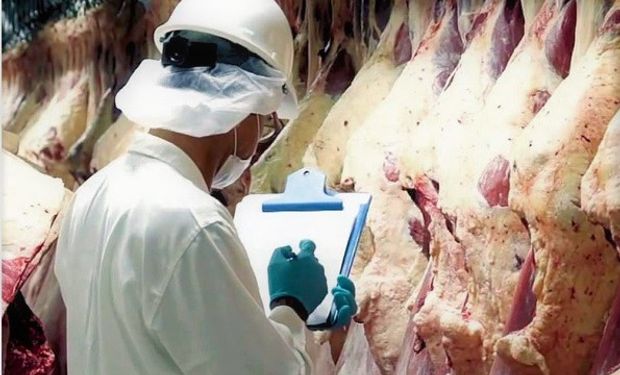 9
Proceso de autorización de exportación
3. Evaluación en sitio – instalaciones y procesos
Límite Máximo de Residuos
Medicamentos Prohibidos

https://www.canada.ca/en/health-canada/services/drugs-health-products/veterinary-drugs/list-banned-drugs.html
10
Proceso de autorización de exportación
4. Solicitud de enlistamiento y Autorización.
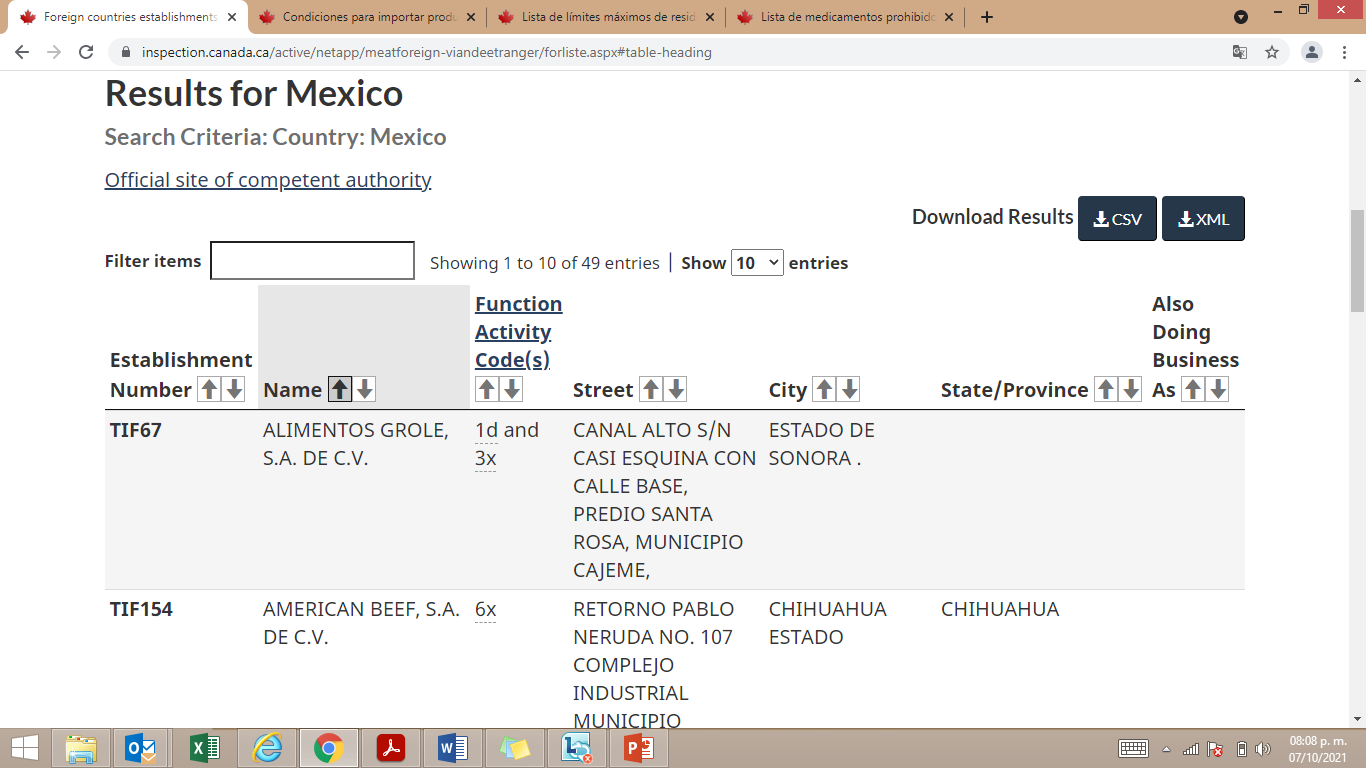 SENASICA solicita a CFIA enlistamiento del Establecimiento TIF evaluado

CFIA enlista en su página

SENASICA emite oficio de autorización de exportación al Establecimiento TIF
11
¡GRACIAS!
12